Lição 2
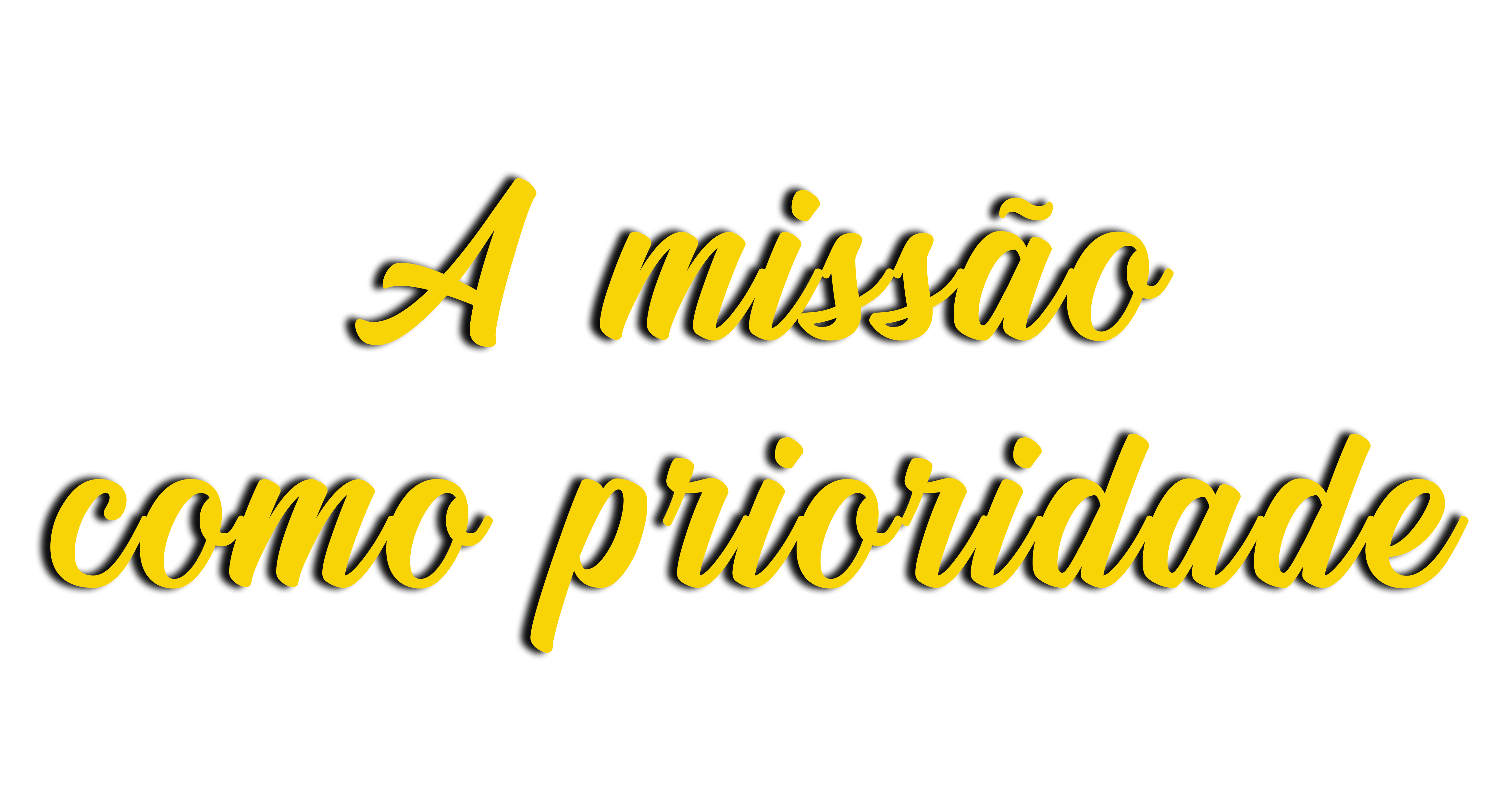 O registro dos crimes e da iniquidade, nas grandes cidades da Terra, é apavorante. A iniquidade dos ímpios é quase incompreensível. Muitas cidades estão se tornando verdadeiras Sodomas à vista do Céu.
O aumento da iniquidade é tanto que multidões se aproximam rapidamente de uma condição na qual, em sua experiência pessoal, é muito difícil alcançá-las com o vivificante conhecimento da mensagem do terceiro anjo.
O inimigo das almas está operando com maestria a fim de controlar a mente humana; e o que os servos de Deus fizerem, no sentido de advertir e preparar os homens para o dia do juízo, deve ser feito com rapidez. (P.18)
01
Nos dias de Noé, o ser humano estava em condição moral deplorável e rumava para a autoextermínio. Como estão as pessoas em hoje? O que o inimigo tem feito para destruí-las? (ver p.18,19)
Satanás está ativamente em ação em cidades populosas. Sua obra é observada na confusão, na luta e ____________ entre o capital e o trabalho, bem como na _______________ que penetrou nas igrejas. Para que as pessoas não tenham tempo para meditação, Satanás as leva para uma rotina de frivolidades e busca de prazeres, de comidas e bebidas.
Enche-as da ____________ de se exibir, para que elas exaltem a si mesmas. Passo a passo, o mundo está ficando nas condições que reinavam nos dias de Noé. Todo crime imaginável é cometido. A ___________________ da carne, a soberba dos olhos, a ostentação do _____________, o abuso do poder, a crueldade e a força empregados para fazer com que os seres humanos se liguem às confederações e sindicatos[...];
Satanás está ativamente em ação em cidades populosas. Sua obra é observada na confusão, na luta e ____________ entre o capital e o trabalho, bem como na _______________ que penetrou nas igrejas. Para que as pessoas não tenham tempo para meditação, Satanás as leva para uma rotina de frivolidades e busca de prazeres, de comidas e bebidas.
discórdia
hipocrisia
ambição
Enche-as da ____________ de se exibir, para que elas exaltem a si mesmas. Passo a passo, o mundo está ficando nas condições que reinavam nos dias de Noé. Todo crime imaginável é cometido. A ___________________ da carne, a soberba dos olhos, a ostentação do _____________, o abuso do poder, a crueldade e a força empregados para fazer com que os seres humanos se liguem às confederações e sindicatos[...];
concupiscência
egoísmo
02
Uma cena assombrosa do tempo do fim foi revelada a Ellen White. Um anjo estava ao seu lado. Qual foi uma das advertências feitas por esse anjo? (ver p.20)
O anjo que estava ao meu lado me disse, então, que ___________ pessoas ______________ a maldade imperante no mundo atual, especialmente nas grandes cidades. Declarou que o Senhor ____________ um dia em que a Sua ira castigará os transgressores pelo persistente menosprezo da Sua lei.
O anjo que estava ao meu lado me disse, então, que ___________ pessoas ______________ a maldade imperante no mundo atual, especialmente nas grandes cidades. Declarou que o Senhor ____________ um dia em que a Sua ira castigará os transgressores pelo persistente menosprezo da Sua lei.
poucas
reconhecem
determinou
03
Quais atitudes o povo de Deus precisa ter para que o evangelho avance nos dias de hoje? (ver p.21)
Neste tempo, o povo de Deus precisa __________ o coração inteiramente a Ele, porquanto o fim de todas as coisas está próximo. Precisa ____________ seu entendimento e ____________ para a vontade do Senhor, ________________ com o mais ardente desejo de fazer aquilo que Deus tem mostrado que deve ser feito, no sentido de advertir as cidades quanto à iminente destruição.
voltar
Neste tempo, o povo de Deus precisa __________ o coração inteiramente a Ele, porquanto o fim de todas as coisas está próximo. Precisa ____________ seu entendimento e ____________ para a vontade do Senhor, ________________ com o mais ardente desejo de fazer aquilo que Deus tem mostrado que deve ser feito, no sentido de advertir as cidades quanto à iminente destruição.
humilhar
atentar
trabalhando
04
Há muitas pessoas que, se tivessem a oportunidade de ouvir a palavra de Deus, se converteriam. Qual é a nossa parte nesse processo? (ver p.23, 24)
Precisamos nos  ____________ e ______ com o mais fervoroso entusiasmo, enquanto os anjos de Deus estão à espera para dar seu maravilhoso auxílio a todos que trabalharem no sentido de despertar a consciência de homens e mulheres para a justiça, a temperança e o juízo vindouro.
agir
Precisamos nos  ____________ e ______ com o mais fervoroso entusiasmo, enquanto os anjos de Deus estão à espera para dar seu maravilhoso auxílio a todos que trabalharem no sentido de despertar a consciência de homens e mulheres para a justiça, a temperança e o juízo vindouro.
levantar
05
O que acontecerá à medida que a mensagem de Deus for proclamada com grande poder? (ver p. 27)
À medida que trabalharmos com todas as forças que Deus nos concede, bem como em humildade de coração, confiando inteiramente nEle, nossos esforços não ficarão sem frutos. Nossos resolutos esforços para levar pessoas ao conhecimento da verdade para este tempo serão reforçados por santos anjos, e ______________ serão ___________.
O Senhor jamais abandonará Seus fiéis mensageiros. Ele envia, em seu auxílio, os agentes celestiais e acompanha suas atividades, com o poder de Seu Santo Espírito para os convencer e converter. _______ o ______ apoiará seus apelos.
À medida que trabalharmos com todas as forças que Deus nos concede, bem como em humildade de coração, confiando inteiramente nEle, nossos esforços não ficarão sem frutos. Nossos resolutos esforços para levar pessoas ao conhecimento da verdade para este tempo serão reforçados por santos anjos, e ______________ serão ___________.
muitos
salvos
O Senhor jamais abandonará Seus fiéis mensageiros. Ele envia, em seu auxílio, os agentes celestiais e acompanha suas atividades, com o poder de Seu Santo Espírito para os convencer e converter. _______ o ______ apoiará seus apelos.
Todo
Céu
Para refletir:
06
Em época de tanta atração e divertimentos sedutores, especialmente para os jovens, que esforços e métodos devemos empregar para proclamar a mensagem de Deus para essa geração? (ver p.27)
Quando mediante oração fervorosa e perseverante, receberem o Espírito Santo, e saírem cheios do desejo de salvar, com zelo no correção para propagar os triunfos da cruz, verão os frutos de seu trabalho...
...Ao se recusarem resolutamente a exibir sabedoria humana ou se exaltar, eles realizarão uma obra que resistirá aos ataques de Satanás. Muitas pessoas sairão das trevas para a luz, e muitas igrejas serão estabelecidas. Homens e mulheres se converterão, não ao instrumento humano, mas a Cristo. (P.32)